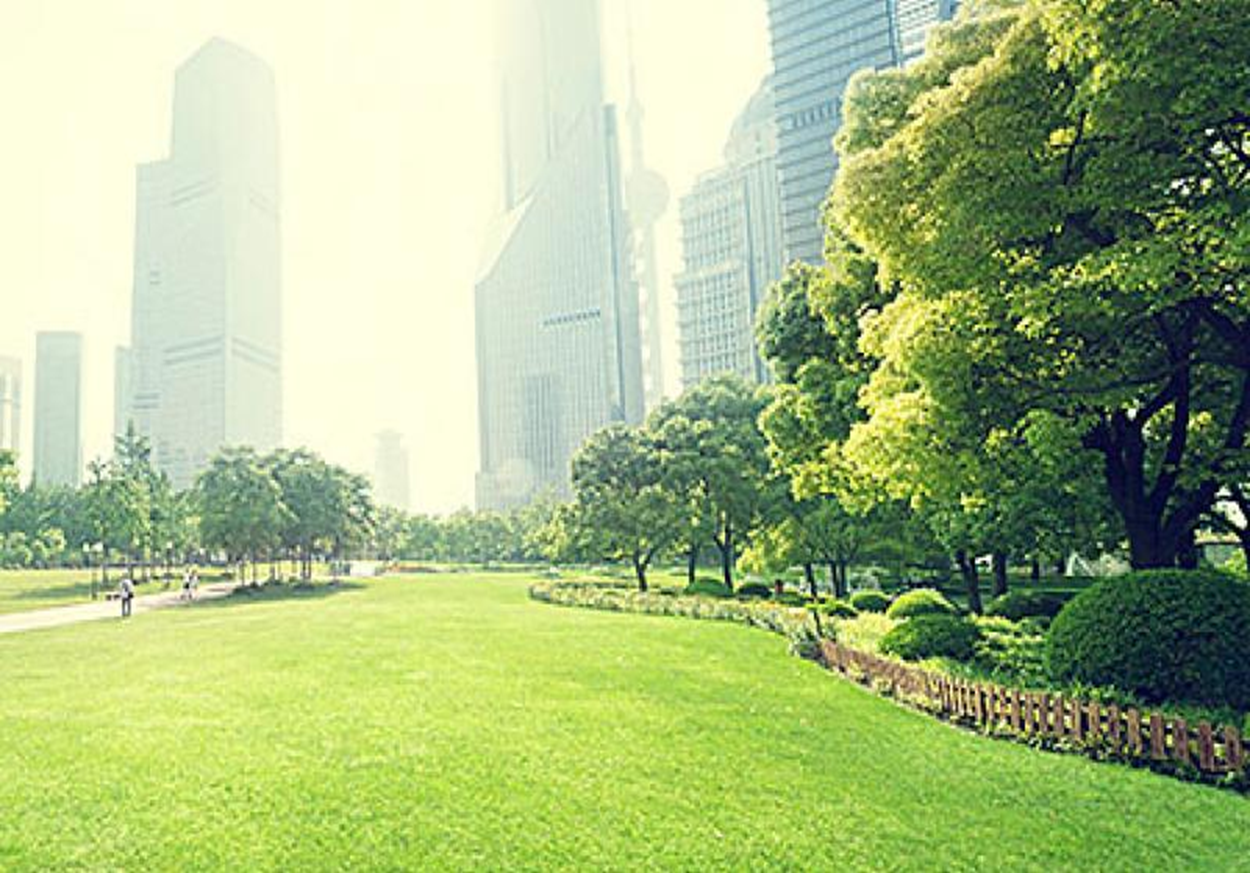 CLIMATE AND WEATHER 5 – URBAN CLIMATESUnit 1 – The micro-climate of cities
Geography grade 12 
© J. rich 2021
1 minute
REVIEW – WHAT HAVE YOU ALREADY LEARNED?
Incoming solar radiation can be absorbed, reflected or dispersed depending on the surfaces.
Temperature inversions can trap pollution
Pollution in the air can cause acid rain.
In the southern hemisphere north facing surfaces heat up more than south facing surfaces
1 minute
Overview – what you will learn
After you have finished this unit you should be able to:       
Explain  and identify six important differences between urban and rural climates
Explain the term heat islands and discuss how these form
Explain the term pollution domes and discuss how these form
Discuss strategies for managing the negative aspects of urban climates
1 minute
Key climate issues in cities
Lower vegetation 									
Heat islands
Pollution domes
DIFFERENCES BETWEEN URBAN AND RURAL CLIMATE
3 minutes
URBAN HEAT ISLANDS
Temperatures are usually  1-4 deg C higher over the city than the surrounding rual areas and may be as high as 10 deg more. 
The zone of hot air over the city which is most marked at night is called a heat island
CAUSES OF URBAN HEAT ISLANDS
Heat islands are caused by differences in:
Surfaces
Amount of heat emission
Air quality
Amounts of evaporation and evapotranspiration
B
CAUSE 1: SURFACE DIFFERENCES
Many artificial surfaces like tarred roads are dark so absorb and don’t reflect radiation
More surfaces e.g. large buildings to absorb energy
Greater absorption = greater day time temperature and greater night time re-radiation
CAUSE 2 : AMOUNT OF HEAT EMISSION
More heat added to atmosphere by e.g. factories, vehicle exhaust heat, air conditioning
CAUSE 3: AIR QUALITY
Greater pollution = greater heat absorption ability = raised temperatures
The 50 most polluted cities in the world
CAUSE 4: EVAPORATION AND EVAPOTRANSPIRATION
Evaporation from water surfaces and evapotranspiration from plant leaves uses heat and causes cooling
Less of these processes in cities because of less surface water due to runoff over hard surfaces into stormwater system
Less vegetation cover
EFFECTS OF HEAT ISLANDS
POSITIVE EFFECTS
NEGATIVE EFFECTS
Less energy used for heating
Snowfall and frost reduced
Rainfall is increased
Airconditioning use increased using up energy
Heatwaves
POLLUTION DOMES
Cooler air – note condensation
Thermal inversion layer
Pollution dome – air trapped under inversion layer
CAUSES OF POLLUTION DOMES
Temperatures are highest in the city centre
A convection cell is set up over the city.
Cooler air from the edge of the city moves in to the centre low pressure caused by the rising hot air
This circulation spreads the pollution through the dome
Pollution is densest and closest to the ground at night.
By day the air warms and the top of the dome rises higher dispersing the pollution to some extent.
POLLUTION PLUMES
When there is little or no wind the pollution remains trapped in the dome
When there is a stronger wind,  the polluted air is blown out of the dome in a down wind direction in the form of a pollution plume
This can carry pollution into neighbouring rural areas
EFFECTS OF POLLUTION DOMES
Increases risk of respiratory problems
Dirties windows and building surfaces
Acid rain
HOW TO REDUCE HEAT ISLAND EFFECT
Change urban surfaces
	Use light colours for roofs
	Concrete instead of tar roads
	Permeable surfaces such as gravel, cobbles and grass
	Maintain and develop wetlands	 
Greening the city
	Trees, parks, roof gardens
Reducing pollution
	Insulation, solar and “clean” energy, pedestrian and cycle zones
Reducing urban density
	Industrial decentralization,  lower density housing and height limits